Python  zadaci za vježbanje i ponavljanje
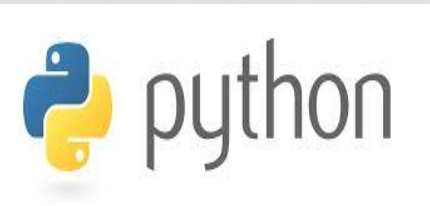 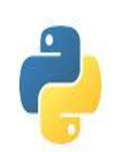 Ponavljanje
3=3
3==3
a=12.3
a==12.3 
a!=5
Koja je od navedenih varijabli pravilno deklarirana?
Ponavljanje
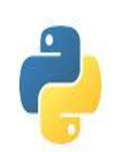 3=3
3==3
a=12.3
a==12.3 
a!=5
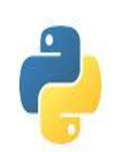 Deklaracija varijable
a=12
Vrijednost
Naziv varijable
Znak pridruživanja vrijednosti
Naredba za unos
print (‘Tekst’, a)
Naredba
Vrijednost varijable
Tekstualni dio označen navodnicima
Naredba za unos
a=tip_podataka(input(‘Tekst’))
Naziv varijable
Naredba za unos
Tip podataka: int, float, bool, string
Tekstualni dio označen navodnicima
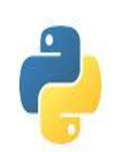 Zadatak 1
Upisati jednu riječ i umnožiti je 5 puta
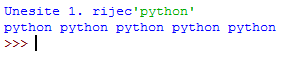 Zadatak 1
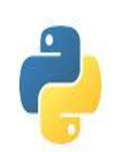 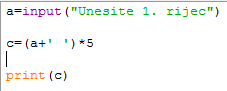 Zadatak 2
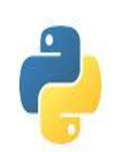 Upišite dvije riječi i spojite ih u niz.
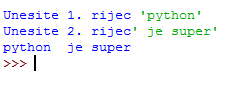 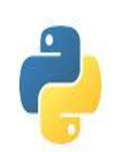 Zadatak 2
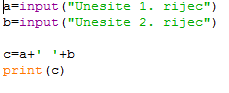 Zadatak 3
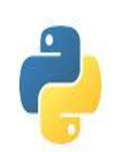 Unesite  troznamenkasti broj 
Kod ispisa ispisati:
Broj koji unosite 
Broj u binarnom brojevnom sustavu (baza 2)
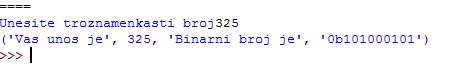 Zadatak 3
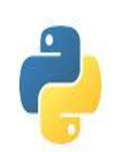 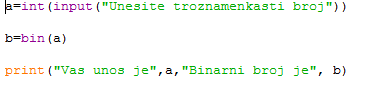 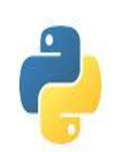 Zadatak 4
Unesite znak preko tipkovnice (slovo, brojku, specijani znak) i ispišite ASCII kod tog znaka
POMOĆ:

ord(a)
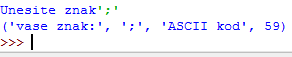 Zadatak 4
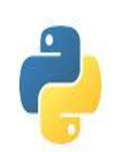 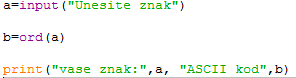 Zadatak 5
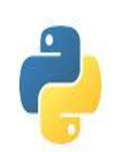 Unesite vrijednost varijable i ispišite memorijsku adresu te varijable
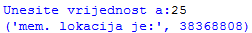 POMOĆ:

id(a)
Zadatak 5
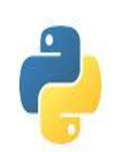 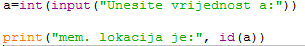 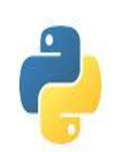 Zadatak 6
Zbrojite dva broja i rezultat ispišite kao decimalni broj
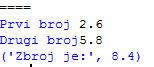 Zadatak 6
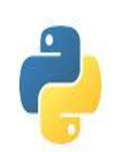 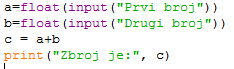 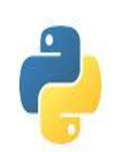 Zadatak 7
Unesite dva broja i izračunajte njihovu sumu, razliku, količnik, umnožak
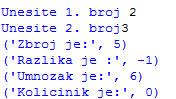 Zadatak 7
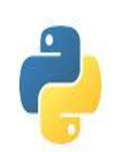 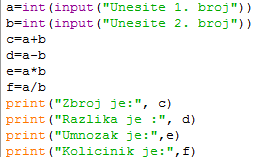 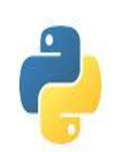 Zadatak 8
Unesite dva broja i izračunajte njihovu sumu, razliku, količnik, umnožak
Sumu ispisati u binarnom sustavu
Razliku ispisati u heksadekadskom sustavu
Umnožak ispisati u oktalnom sustavu
Količnik ispisati u dekadskom sustavu
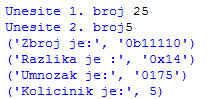 Zadatak 8
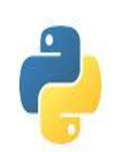 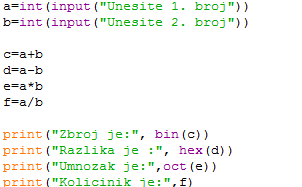 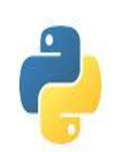 Zadatak 9
Napisati program koji ispisuje rezultat na temelju izraza: x=b2-4ac
Potenciranje u Pythonu

a**2
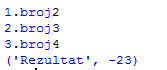 Zadatak 9
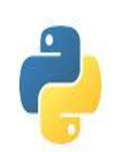 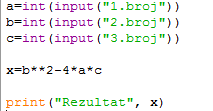 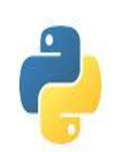 Zadatak 10
Izračunati aritmetičku sredinu sedam brojeva
NAPOMENA: u jednoj liniji koda napraviti unos vrijednosti 7 varijabli
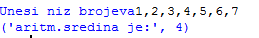 Zadatak 10
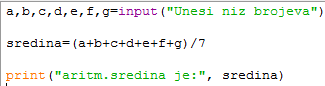